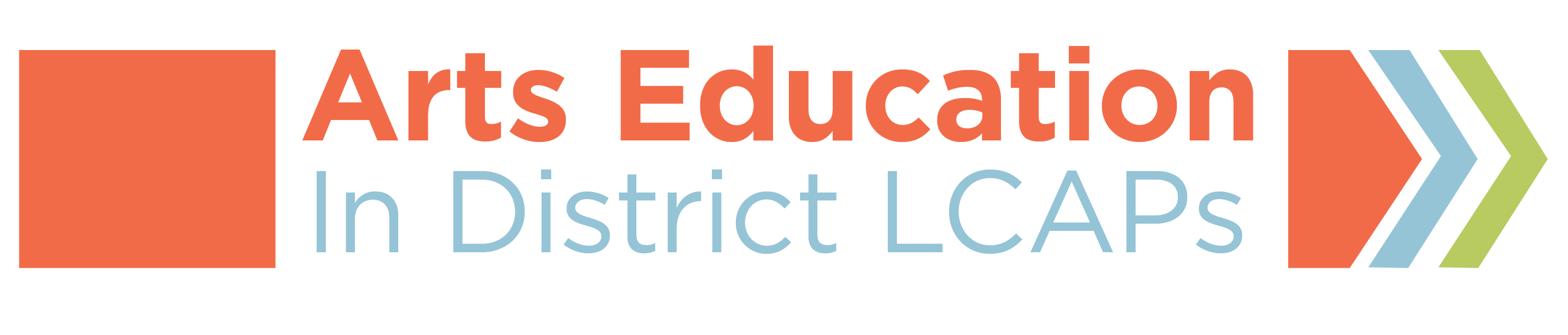 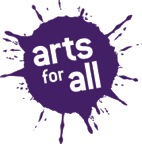 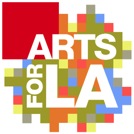 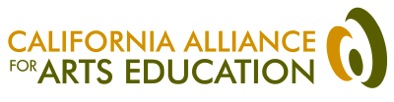 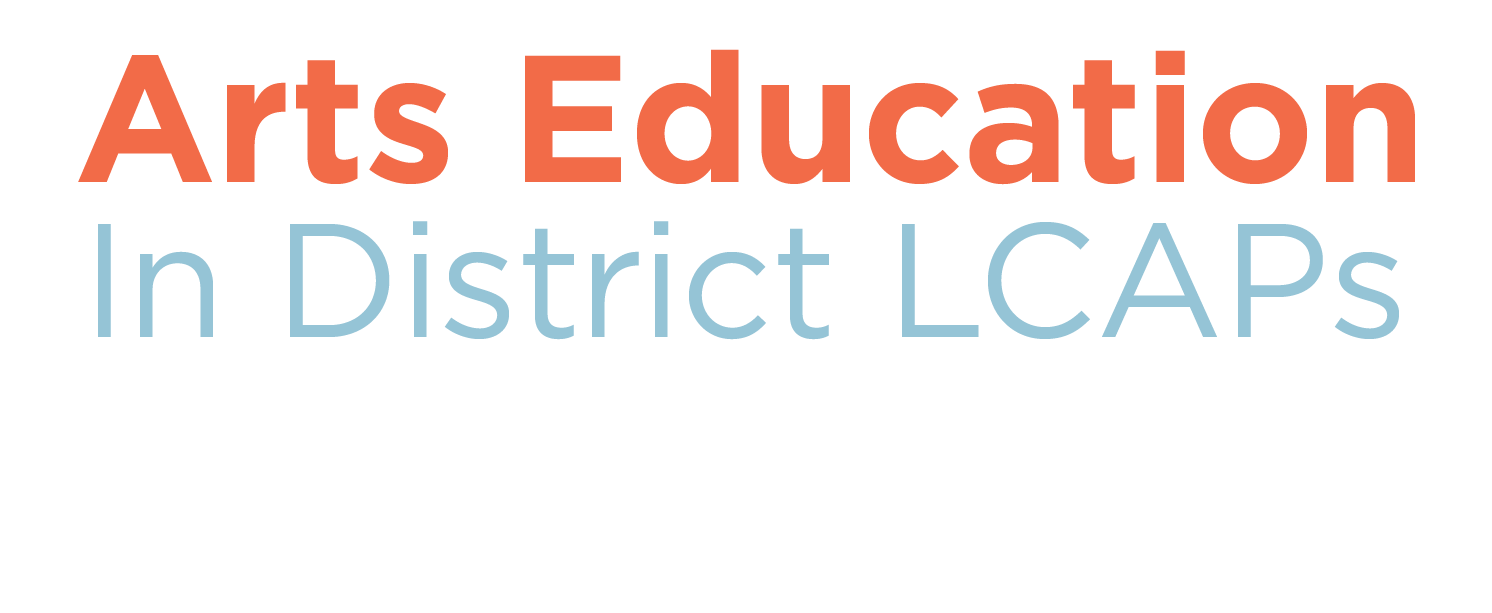 Cristina Pacheco
Arts for L.A.





Talia Gibas
Arts for All





    Sibyl O’Malley
    California Alliance    
    for Arts Education
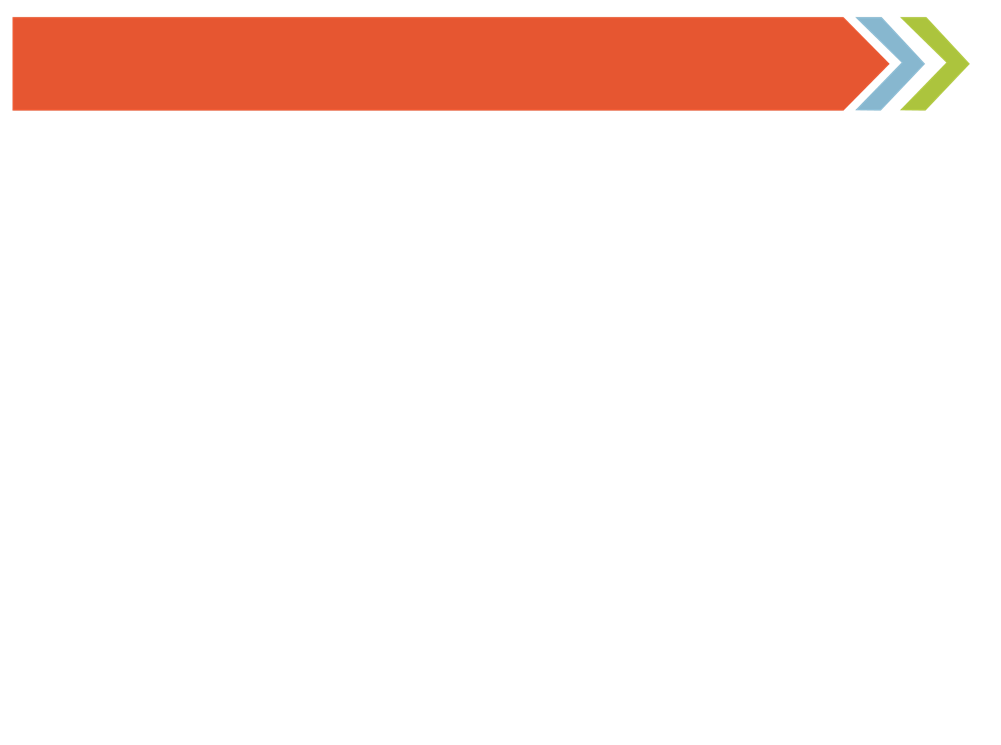 LCFF & Arts Ed
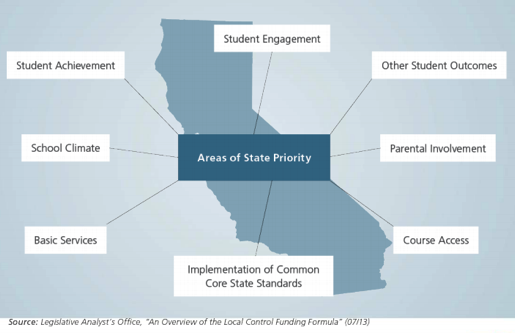 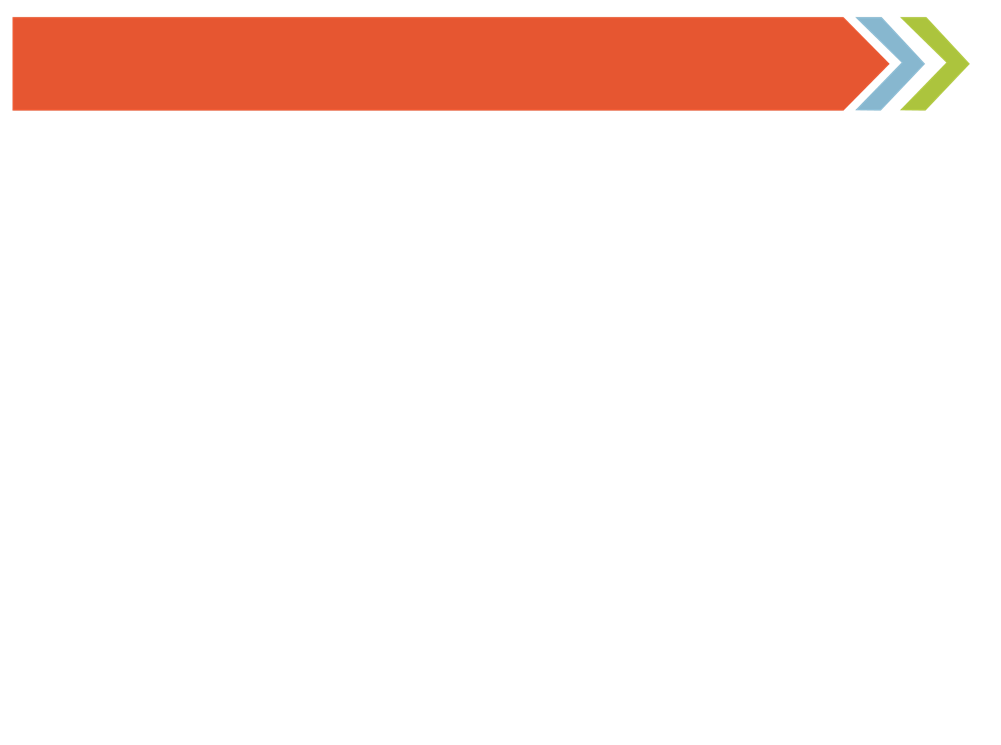 LCFF & Arts Ed
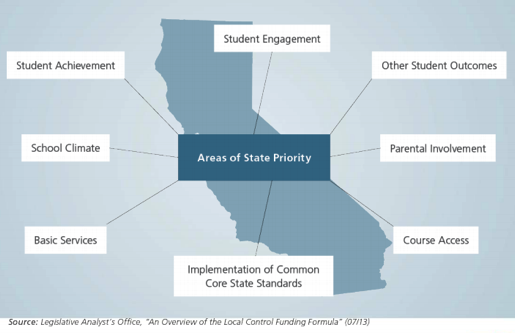 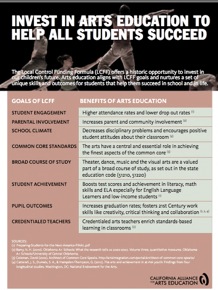 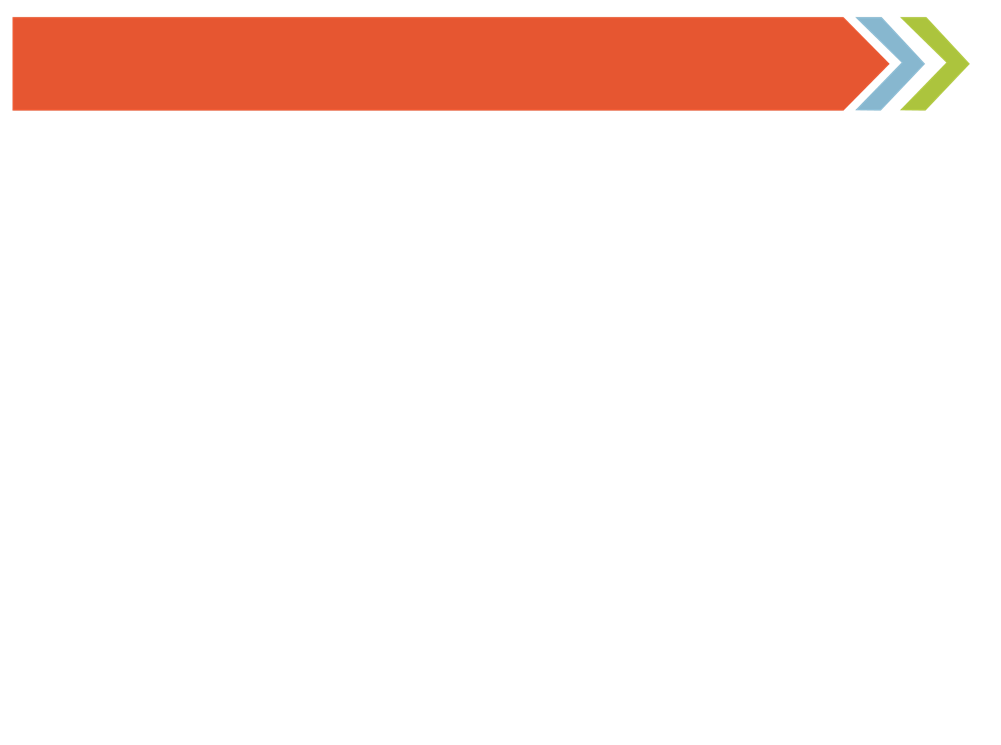 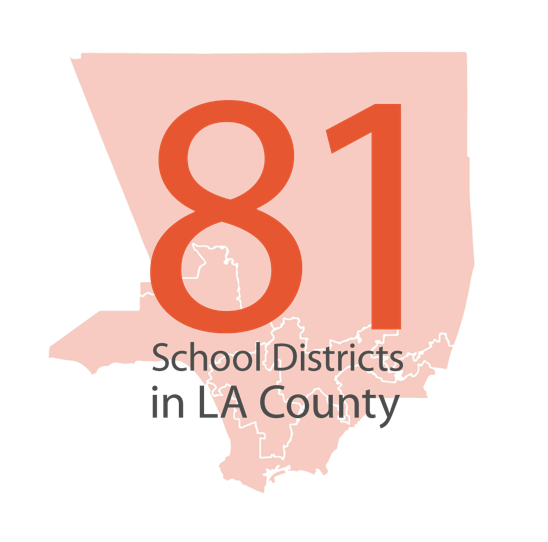 Research initiative analyzing all 81 school district Local Control Accountability Plans 
(LCAPs) in LA County.
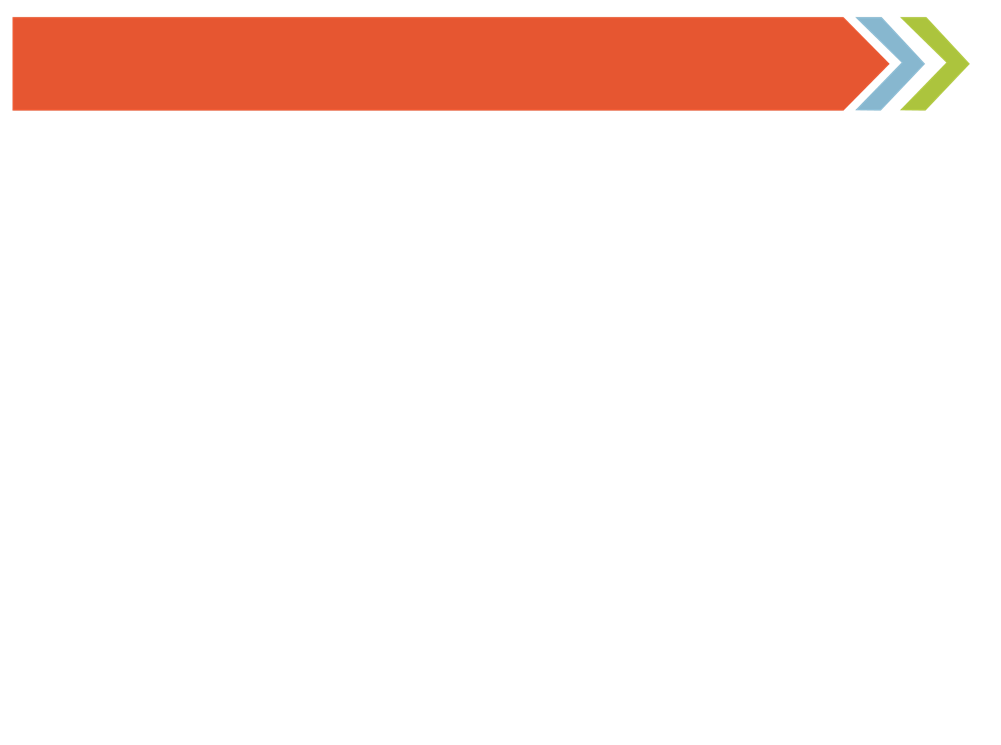 Methodology
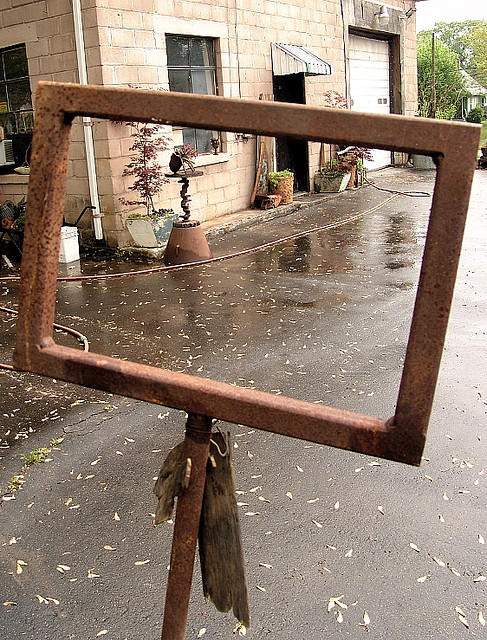 Searched for: 

 Arts/Art
 Visual
 Performing
 Music
 VAPA
 STEAM
 Media
 Band
 Orchestra
 Theater/Theatre
Photo by Zen Sutherland. Creative Commons license.
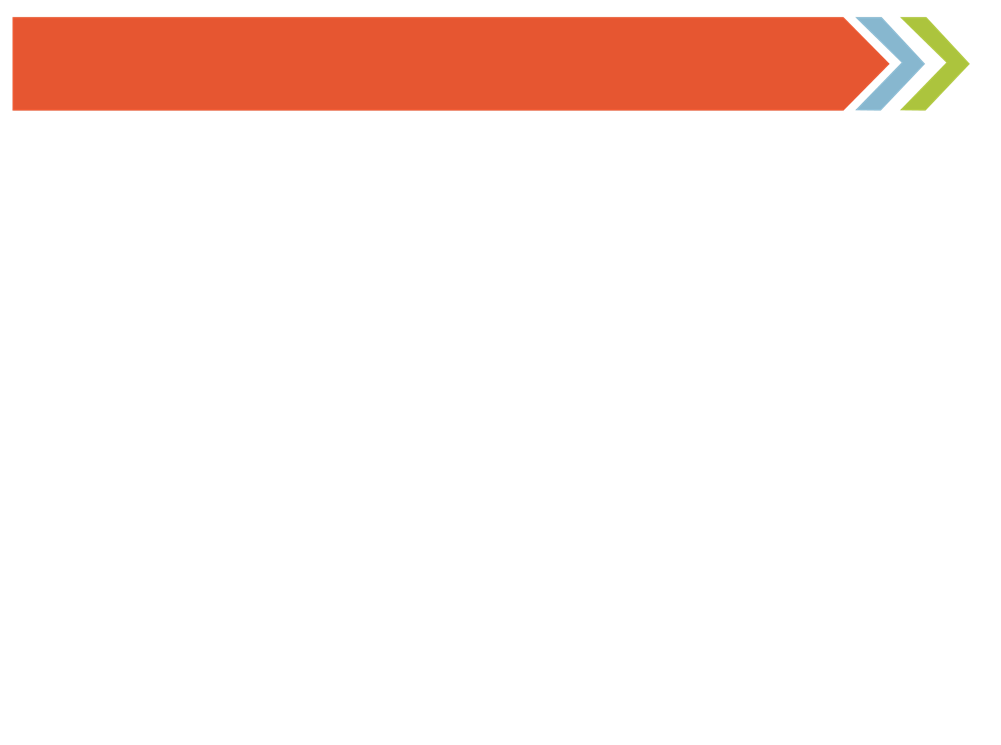 If We Know Its Incomplete, Why Do We Care?
State funding = greater stability and access (we hope!)

  Suggests districts are thinking proactively & tying to arts to  
    broader district goals 

  Provides opportunities for 						           	accountability and tracking over time
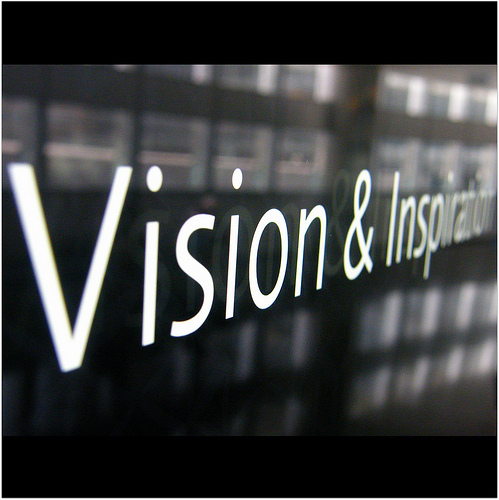 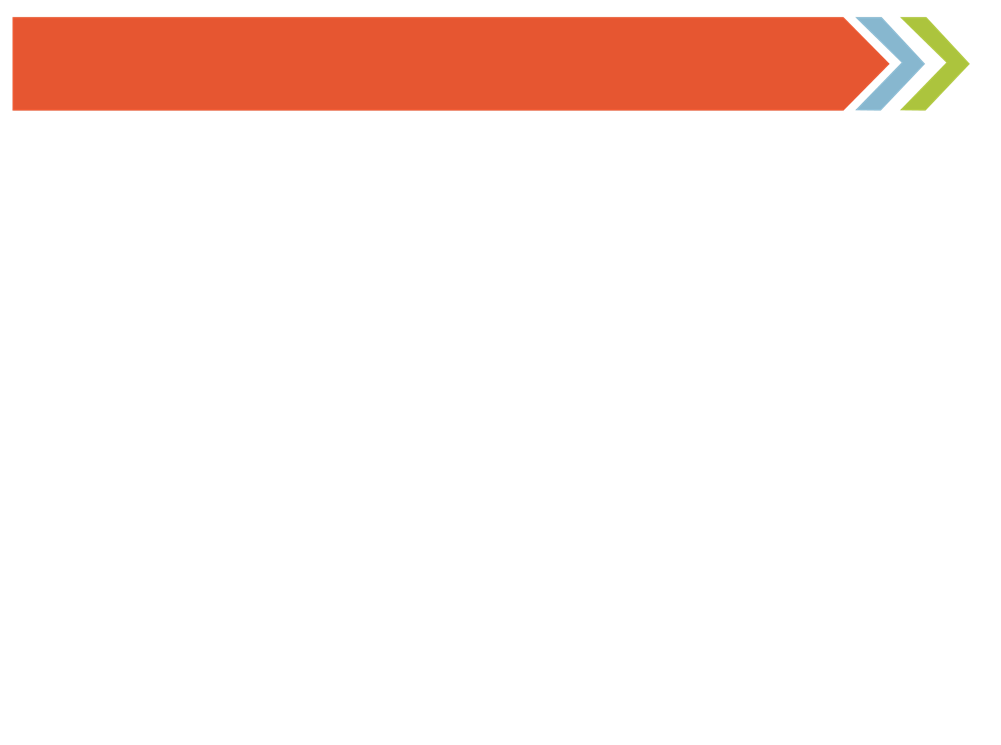 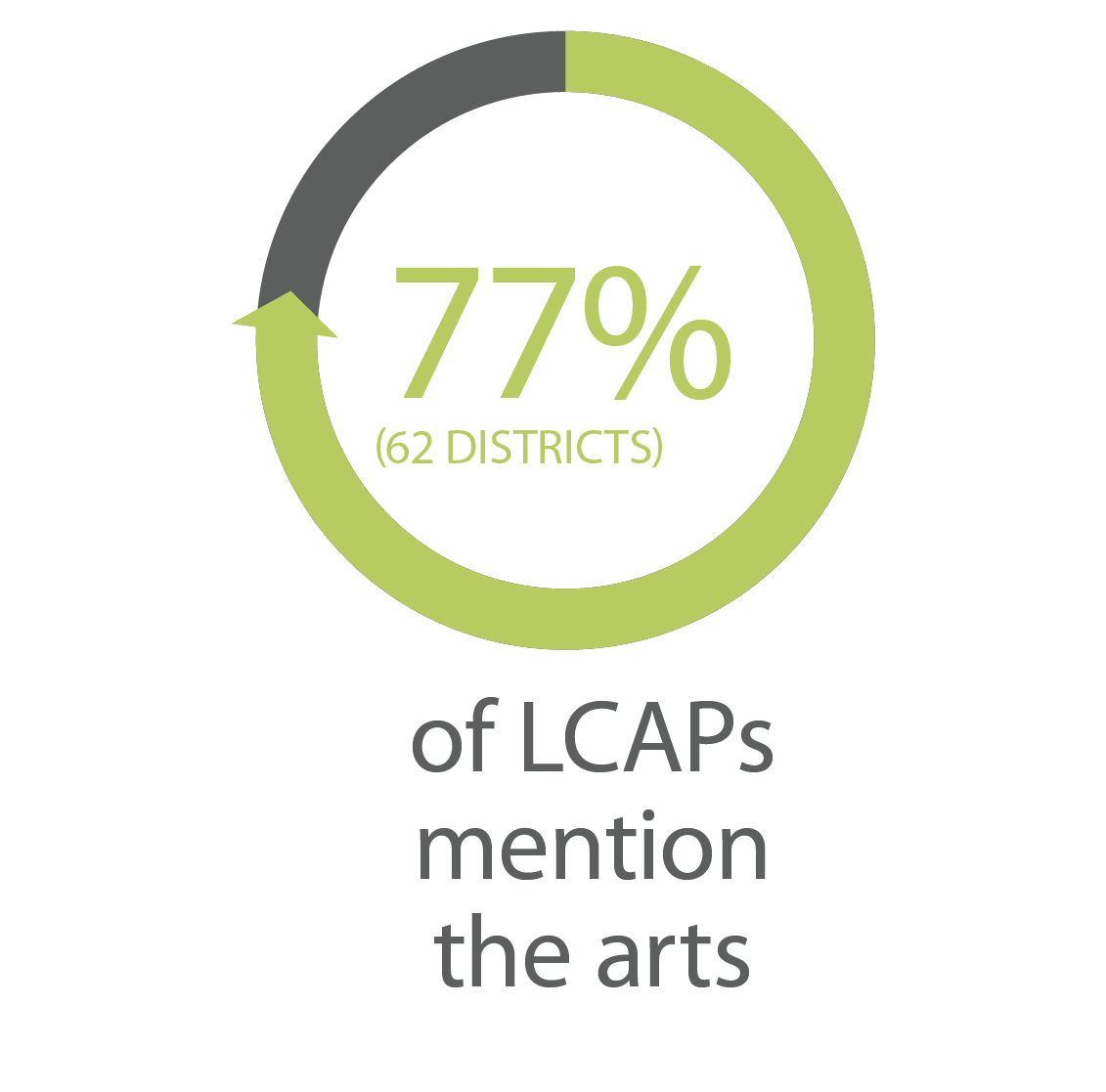 77% mentioned the arts as part of Goals/Progress Indicators or Action/Expenditures
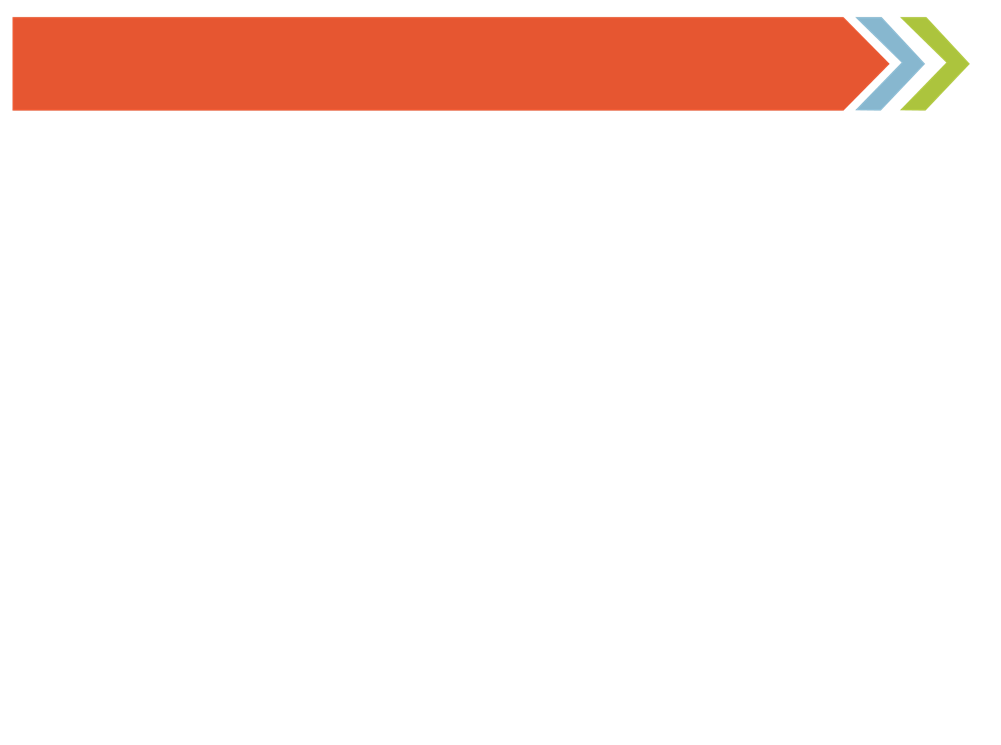 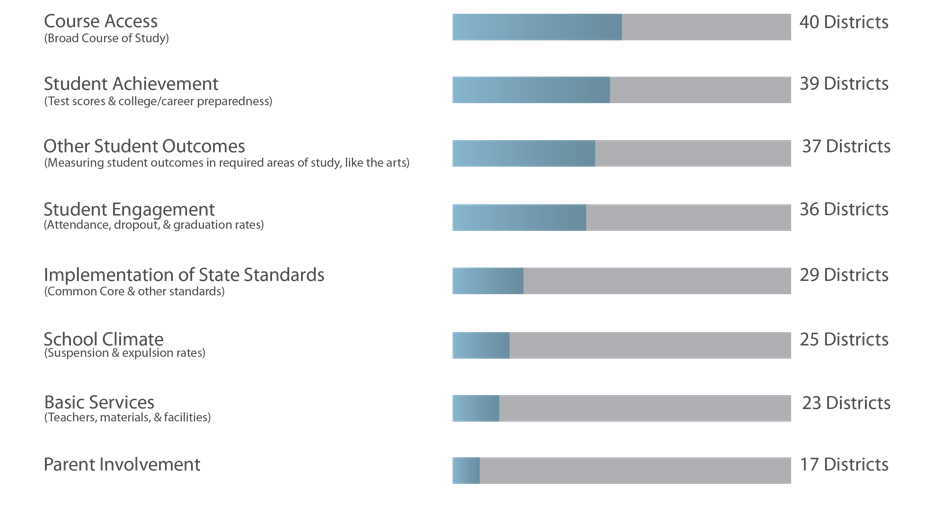 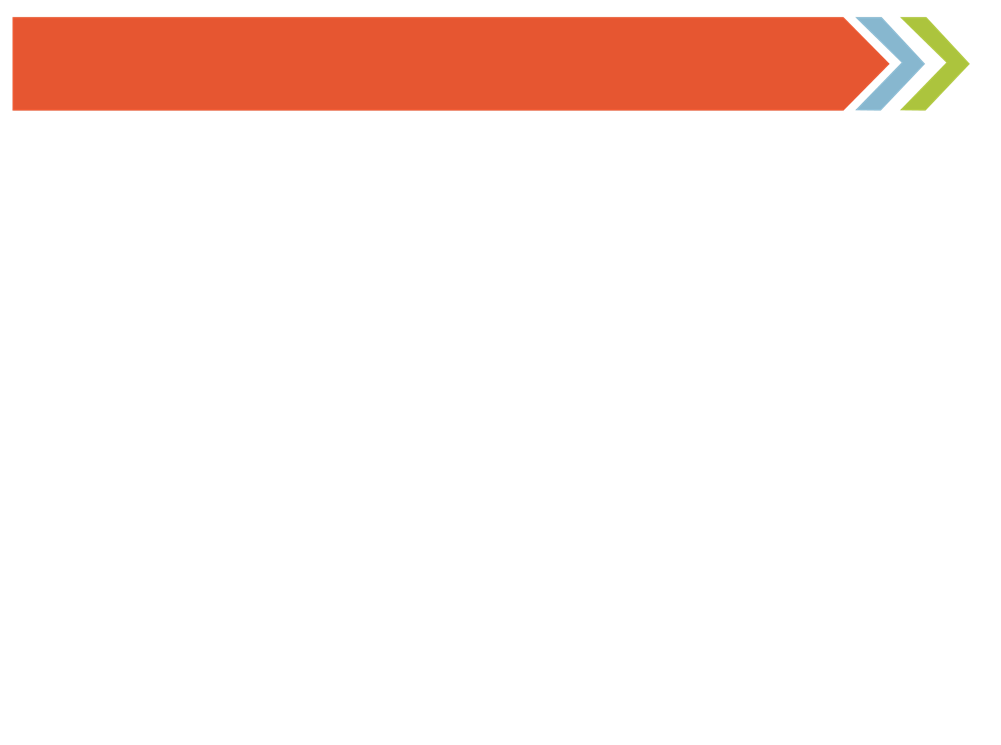 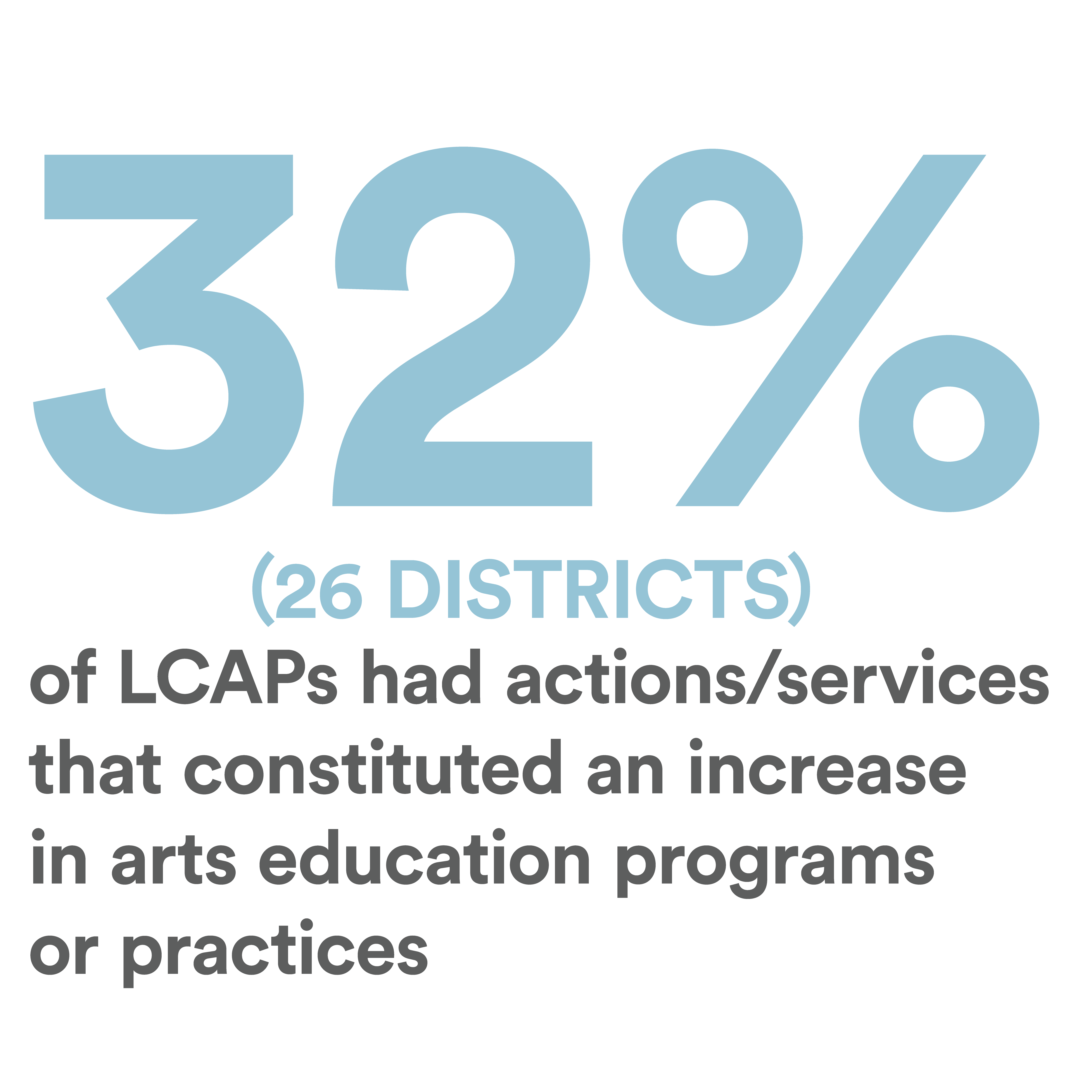 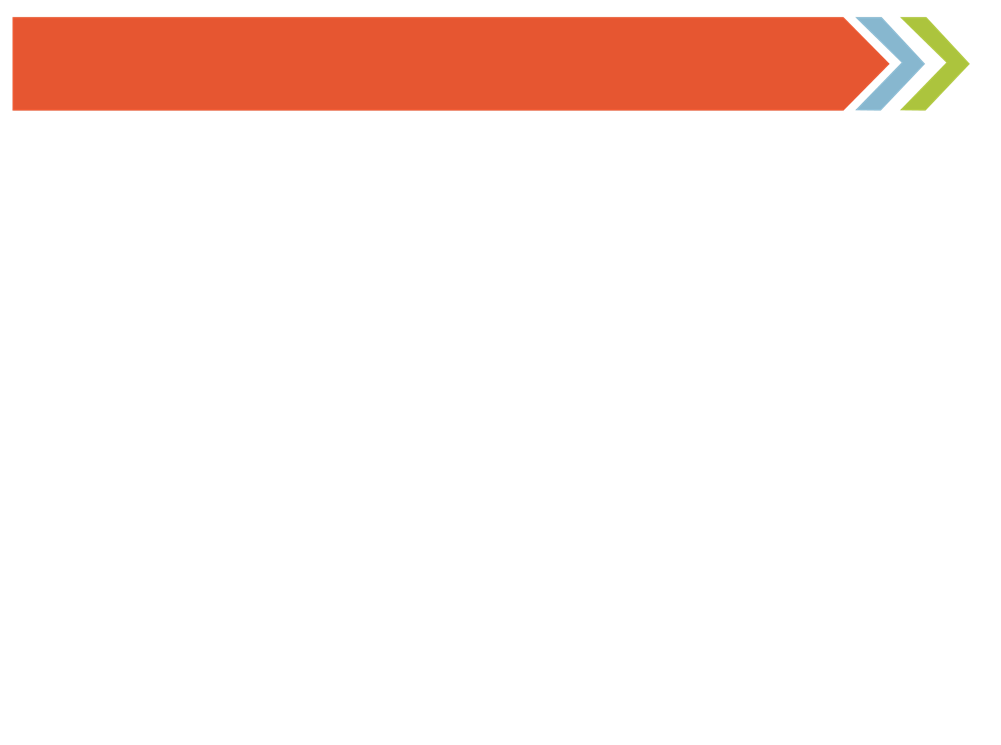 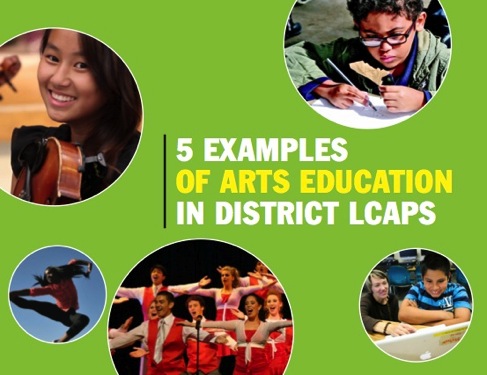 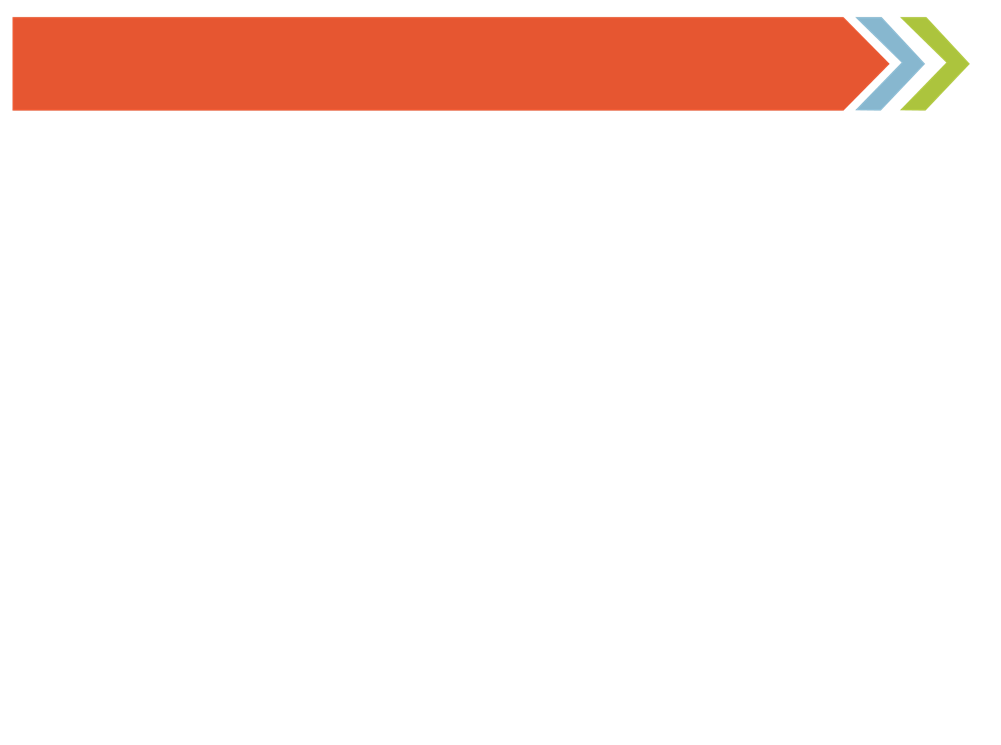 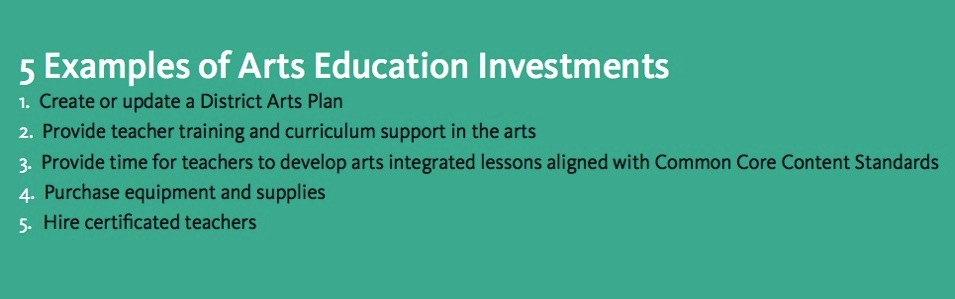 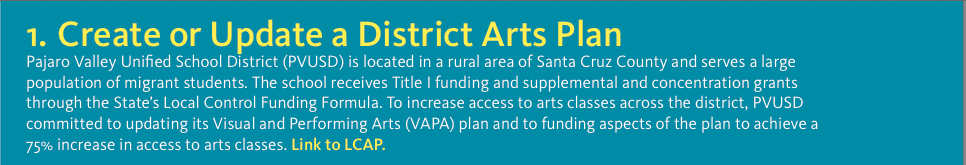 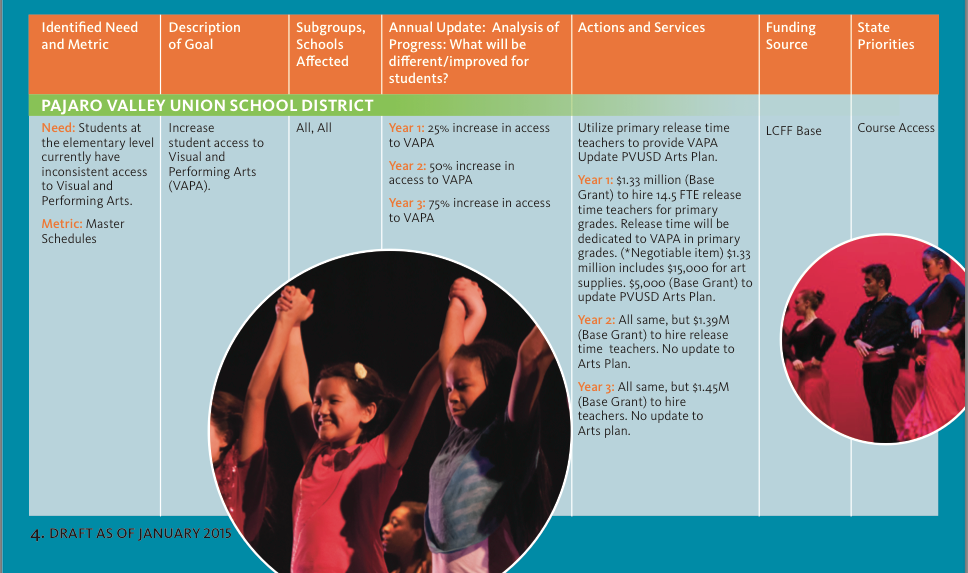 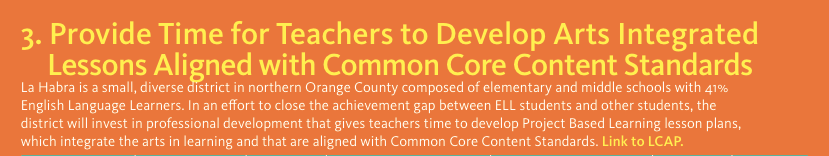 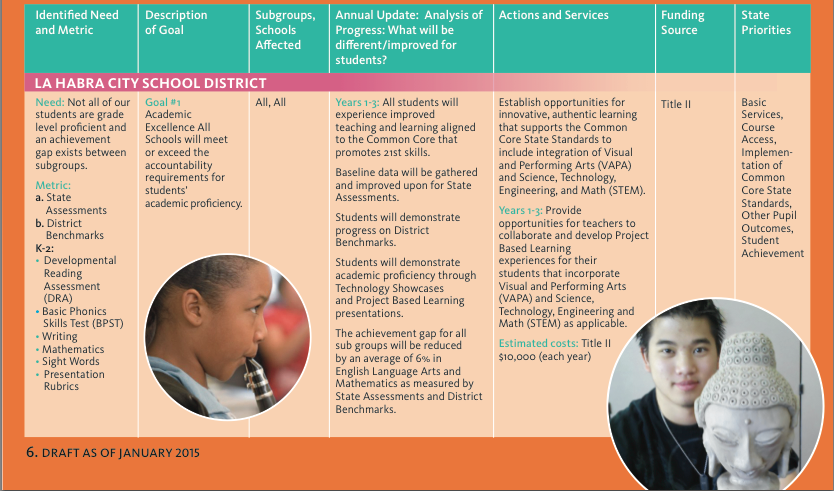 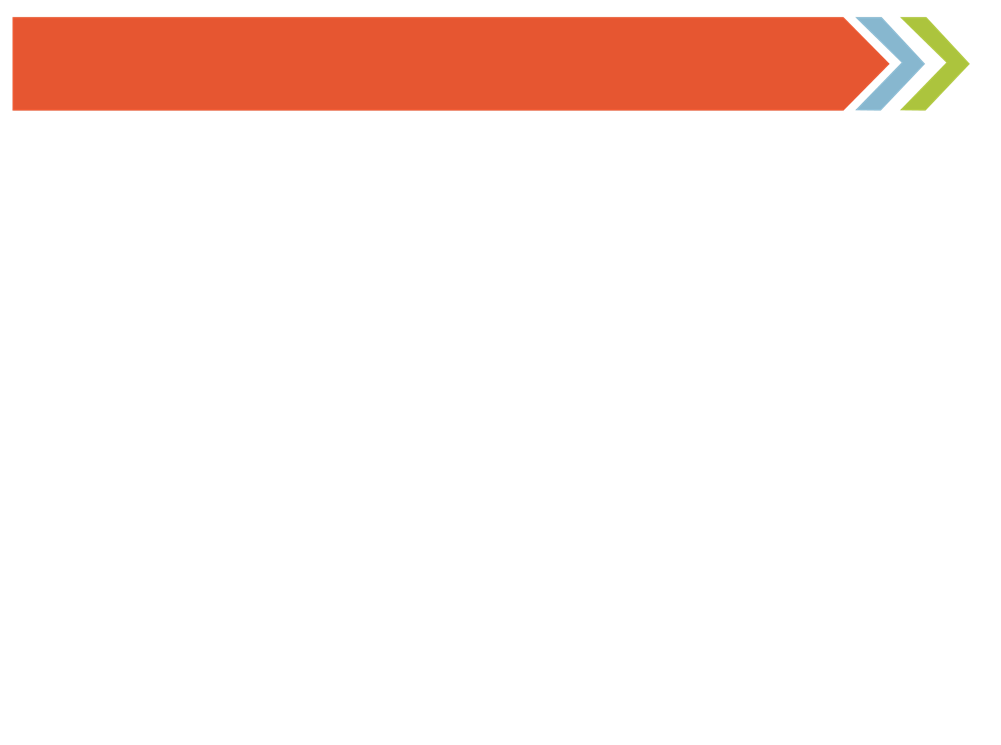 How?
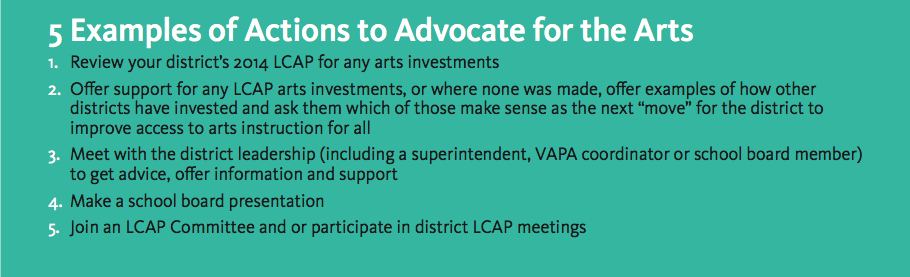 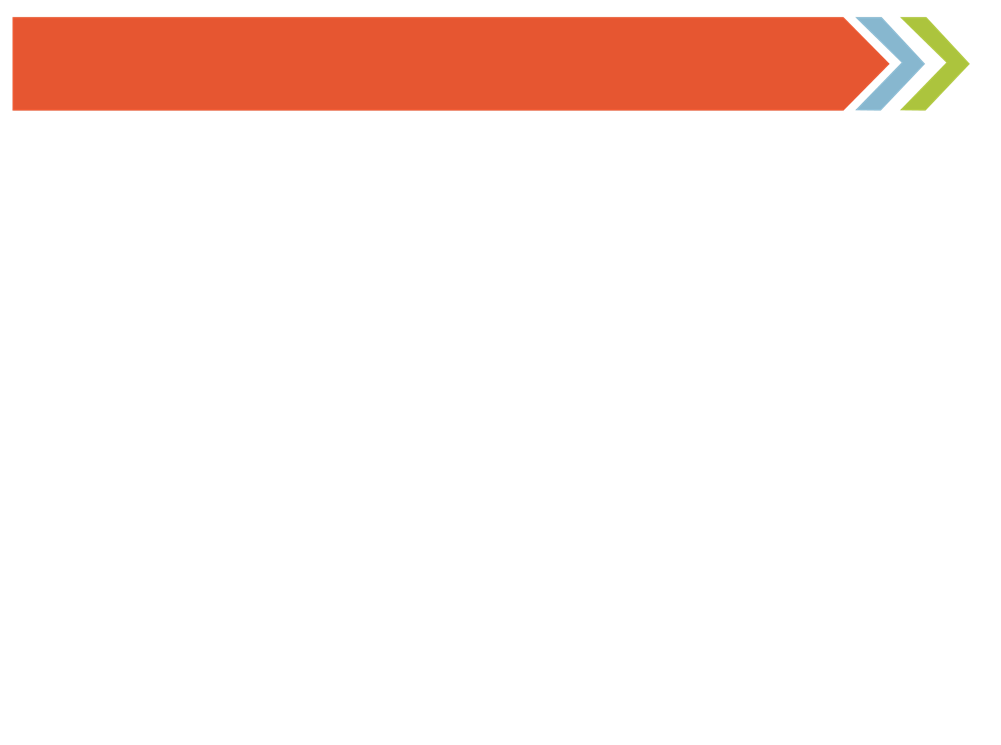 LCAP Timeline
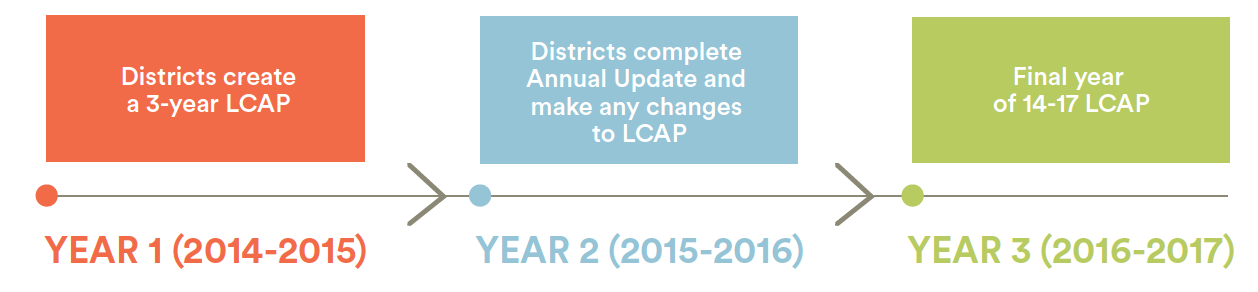 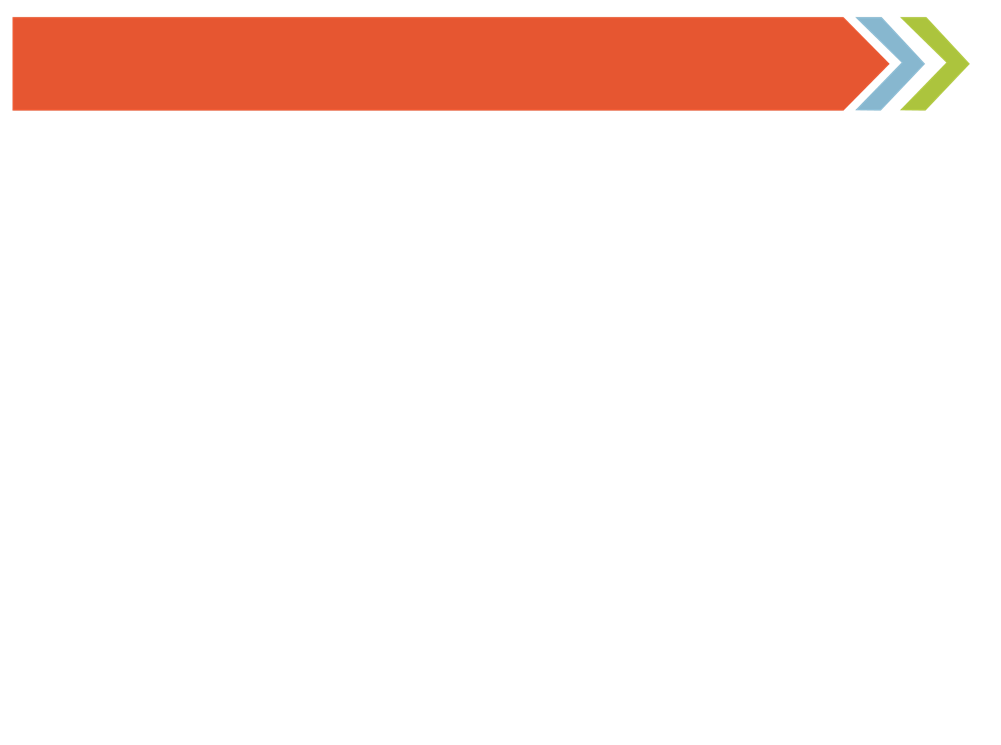 Advocacy Ideas
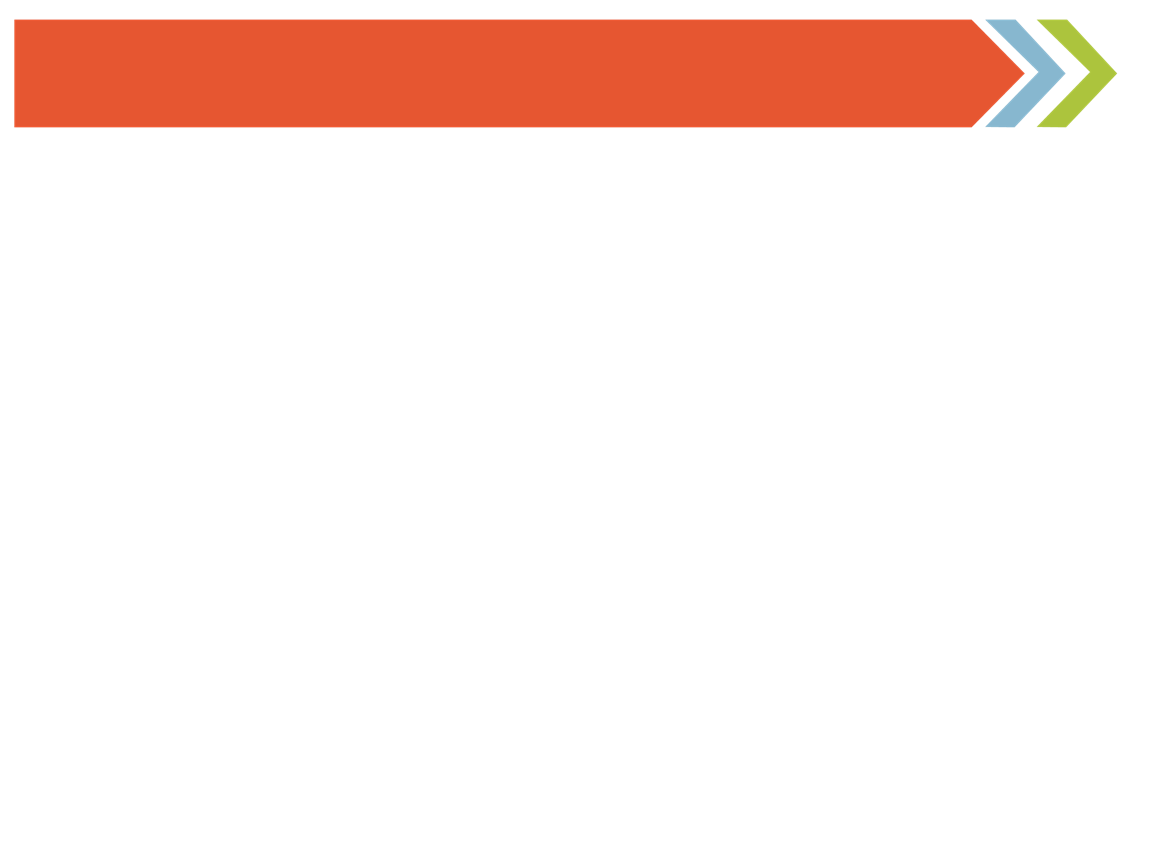 Questions
For more information, visit: 

California Alliance for Arts Education:
www.artsed411.org/lcff

Arts for LA:
www.artsforla.org/LCAP-Report-2015 | www.artsforla.org

Arts for All:
www.lacountyartsforall.org/
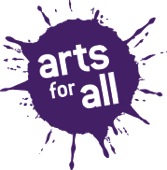 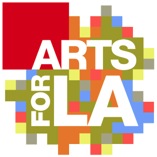 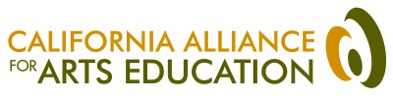